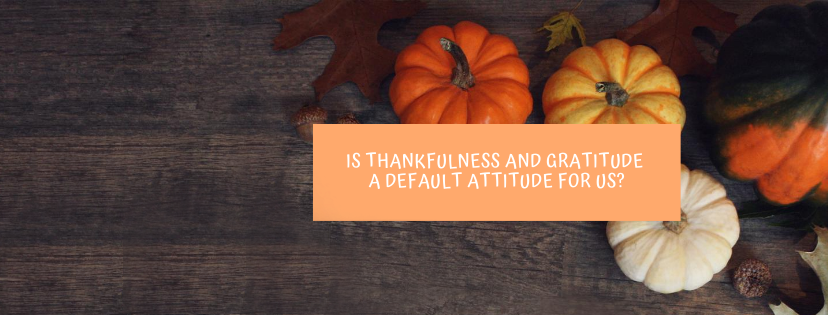 The One
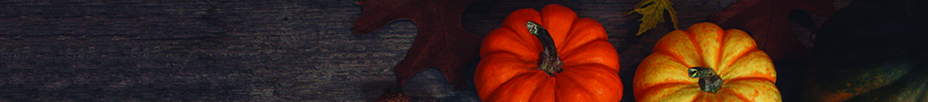 The Psalms are filled with  
reminders to be thankful.
100:4
105, 106, 107, 118 – verse 1
118:29
136:1-3 and 26
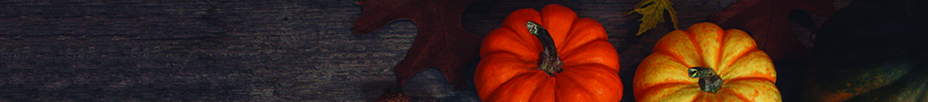 When pondering thanksgiving, do you think of the ten lepers?
Luke 17:11-19

What about the one?
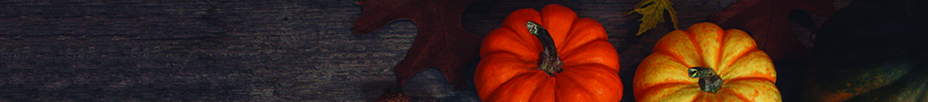 Amos Sutton (1847)

Teach your children about missions. Sow the seed in their young hearts and it will blossom and bring forth fruit when they are men and women.
WNAC
Young People’s Association
Girls’ Association 
Declamation contests
FWB League

Joined forces with Randall House:
NYC
Vertical III
Women since 1875
Strong supporters of our colleges.

Specific projects and scholarships:
State WAC sponsored
Nationally sponsored by WNAC
Cleo Pursell Foreign Student (1963)
Dr. Mary R. Wisehart Student (1957)
1878
The first edition of Missionary Helper was published to raise support and inform women of activities and needs on the mission field.

Heartbeat.....Aim.....Contact
ONE Magazine
Treasure
Godly women in each generation serve the Lord faithfully and give sacrificially.
Mrs. Mary Augusta Wade Bachelder
With the passing of years, acquaintanship and Christian fellowship have grown and Freewill Baptist women have been ready to keep step with the onward march of Christ’s Kingdom. (1905)
Lena Fenner Dennet
We have realized the incompleteness of our system of organization for our girls and young women.
(1905)
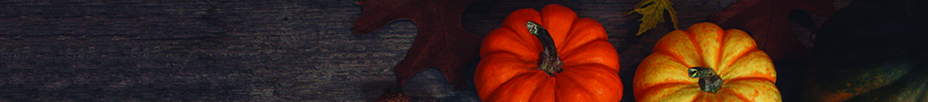 WNAC


Shine! Conferences (2015)

Miley International Student Scholarships 
(2015)

Flourish Ladies’ Day Events (2020)
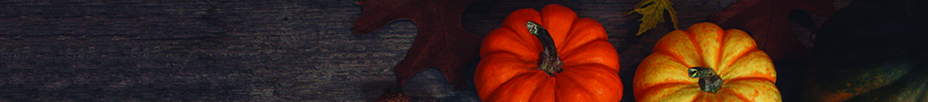 June 13, 1935....WNAC was organized.

Our mission and purpose remain the same. However, each local group should structure themselves to best meet the needs of their women.
Better  Together
We are better together. Together we will accomplish more for the Kingdom.
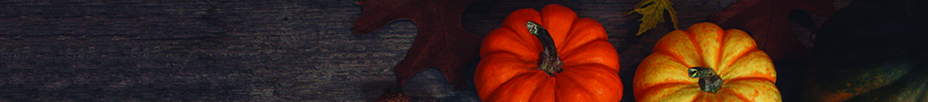 Join me and be the one who is grateful and “makes known His deeds and talks of His wondrous works” 
(Psalm 105:1-2).
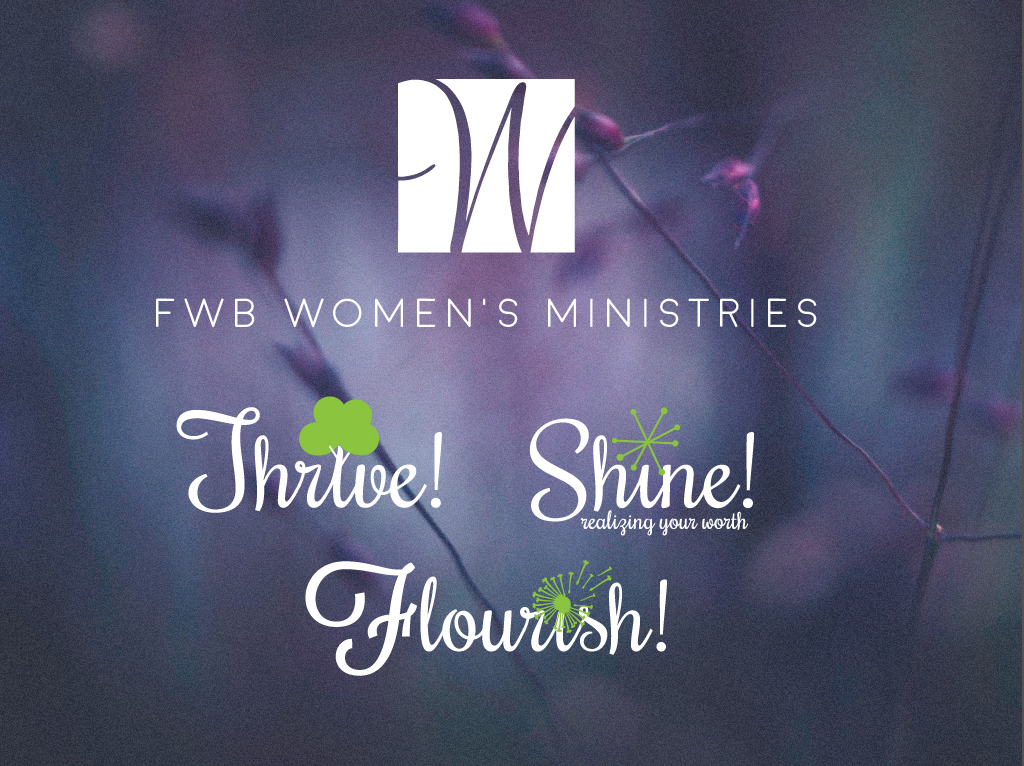